The Expression of Our Hope
June 14
Video Introduction
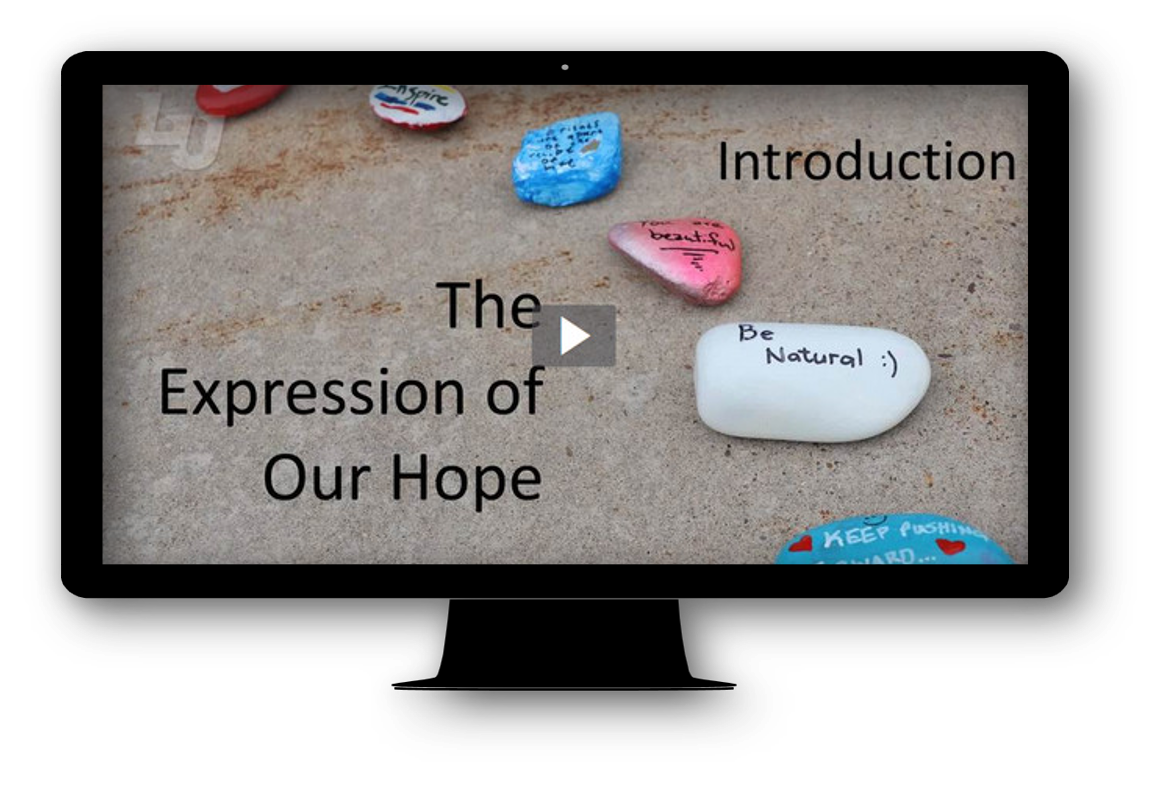 View Video
Remember that time?
When have you been fooled by something that didn’t live up to its claims?
Sometimes we place our hope in the wrong things. 
Misplaced hope creates unintended consequences. 
But … our hope in Christ will change how we view the world and live in it.
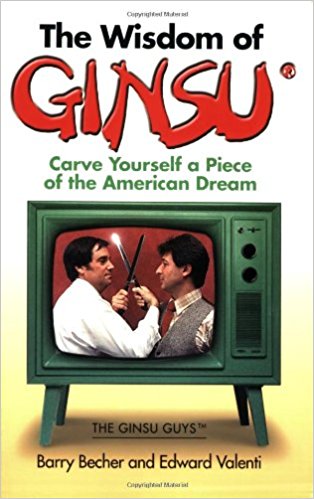 This will be an easy test!
View your TV in 3D
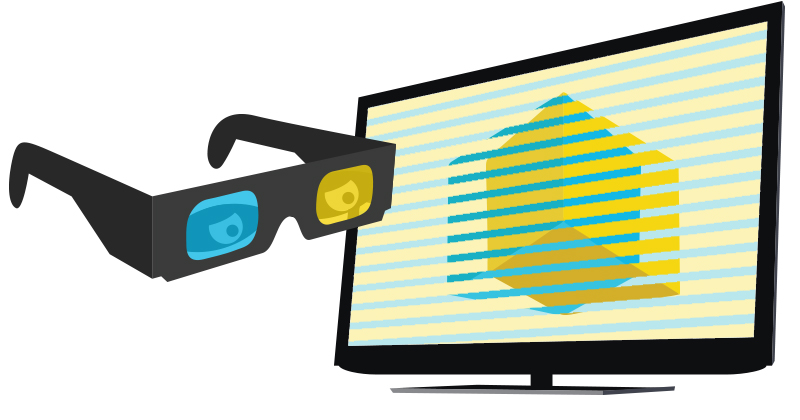 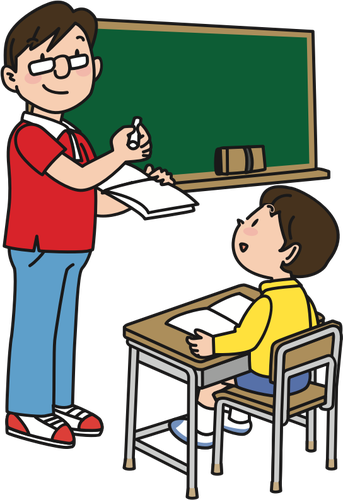 Listen for a contrast in how to live.
1 Peter 1:13-16 (NIV)  Therefore, prepare your minds for action; be self-controlled; set your hope fully on the grace to be given you when Jesus Christ is revealed. 14  As obedient children, do not conform to the evil desires you had when you lived in ignorance. 15  But just as he who called you is holy, so be holy in all you do; 16  for it is written: "Be holy, because I am holy."
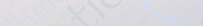 Living in Grace and Holiness
What contrasts in lifestyles are identified in these verses? 
Peter says to “be holy in all you do.”  What do many people think it means to be “holy”?  
How do these people feel today about the word “holy” as a personal goal?
Living in Grace and Holiness
 The true meaning of holy is to be unique, distinct,  “set aside”  or “separate” from the world, from sin.
God sets believers apart  … to live lives that please and glorify Him
Living in Grace and Holiness
Why is being holy difficult, even by this definition?
So, what does holiness look like for a person devoted to Jesus?
What kinds of spiritual disciplines contribute to living set apart to live a life that glorifies God?
Living in Grace and Holiness
How do pro athletes and performing artists get ready for what they do?
What does that suggest believers should do to strive for holiness?
Can you tell me how do you get to Carnegie Hall?
Practice, man … practice!
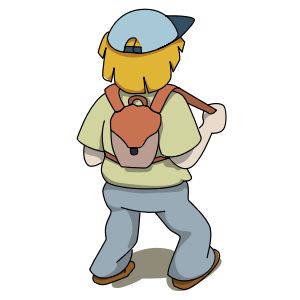 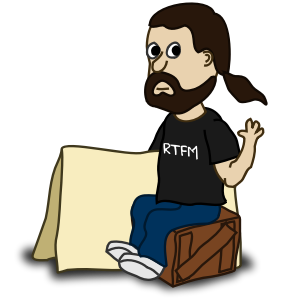 Listen for how God redeems the believer.
1 Peter 1:17-21 (NIV)   Since you call on a Father who judges each man's work impartially, live your lives as strangers here in reverent fear. 18  For you know that it was not with perishable things such as silver or gold that you were redeemed from the empty way of life handed down to you from your forefathers,
Listen for how God redeems the believer.
but with the precious blood of Christ, a lamb without blemish or defect. 20  He was chosen before the creation of the world, but was revealed in these last times for your sake. 21  Through him you believe in God, who raised him from the dead and glorified him, and so your faith and hope are in God.
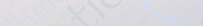 Redeemed from the World
What were the means by which redemption was secured?  How was it not accomplished?
From what aspects of sin are God’s children redeemed, set free?
When was God’s plan of redemption established and when revealed?
Redeemed from the World
How would the price Jesus paid for your redemption motivate you to holy living?
 How can we live as strangers in this world without being isolated from the people in this world?
Redeemed from the World
Consider some of these situations where you could demonstrate obedient and holy living:
Choice of TV programs
Your reaction to a slow restaurant server
How you respond to a long slow line at the grocery
How you respond to the impositions and fears caused by the current pandemic
Listen for a contrast between temporary and permanent
1 Peter 1:22-25 (NIV) Now that you have purified yourselves by obeying the truth so that you have sincere love for your brothers, love one another deeply, from the heart. 23  For you have been born again, not of perishable seed, but of imperishable, through the living and enduring
Listen for a contrast between temporary and permanent
word of God. 24  For, "All men are like grass, and all their glory is like the flowers of the field; the grass withers and the flowers fall, 25  but the word of the Lord stands forever." And this is the word that was preached to you.
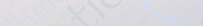 Remaining Pure
What is the primary exhortation found in these verses? 
Why would the believers be able to love one another?
What is the seed that produced new birth?
Remaining Pure
Peter contrasts the eternal and the temporary … how does he characterize each?
Why does God’s Word place so much emphasis on loving one another? 
What would be evidence that we are loving one another with sincere love, deeply, from the heart?
Application
Confess. 
Confess to the Lord where you have misplaced your hope. 
Be honest and open about the people or things that you’ve looked to for hope apart from Christ.
Application
Read. 
Commit to read and apply God’s Word to your life every day. 
It is through continually reading the Bible that we can develop a lifestyle of obedience and holy living. 
If this is a new discipline for you, consider a devotional guide to help you such as Open Windows, Stand Firm (for men), or Journey (for women).
Application
Commit. 
If there is an area of your life where your hope in Christ is not evident through your obedience to God, commit to change that. 
Surrender that area of life to God and remove all the barriers that stand between you and total obedience.
Family Activities
Oh my … what a jumble of letters.  They fell out of the quote about HOPE.  I HOPE you can fix it AND you can HOPEfully find more Family Activities at https://tinyurl.com/ycrr3jhn
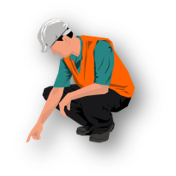 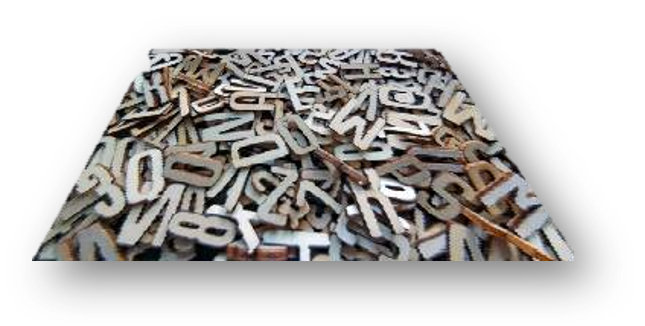 The Expression of Our Hope
June 14